Water Cost of Service & Rate Study
Preliminary Analysis Summary
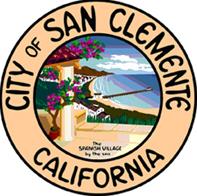 May 2, 2017
Today’s Workshop: Present findings and solicit Council input on rate design and fiscal policy considerations
For Consideration: Proposed fiscal and rate recommendations based on extensive rate review
Draft Rates
Rates calculated given “Balanced” revenue forecast
Rate Alternatives: Based on outlined objectives, Carollo reviewed various potential rate designs
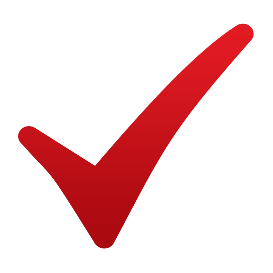 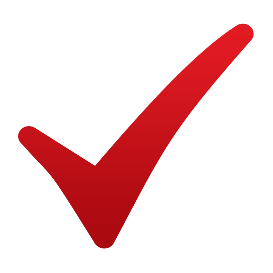 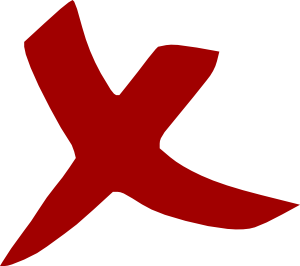 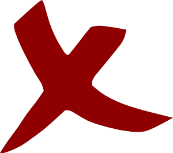 Monthly Fixed Charge: Increased recovery of fixed expenditures, increases charges in proportion to the customer impact on the system
Highlights:
Increases to Fixed Charges are phased-in over 3 year period

Larger meter sizes increase to reflect costs associated with providing greater flow requirements
Two-Tiers: Elimination of existing 3rd tier allows significant simplification of the rate structure
Highlights:
Tier 2 designed to reflect cost of peaking related assets + Conservation

All remaining classes have blended cost of water (uniform) that varies based on class peak
Uniform Rates: Further simplifies the rate structure by allocating peaking and conservation costs to all users, rather than higher users
Highlights:
All classes have blended cost of water (uniform) that varies based on class peak
Revenue Requirement
Adjustments necessary to cover forecasted operating and capital needs
Balanced Increases: Balances customer impact with need to increase reserves for operational flexibility
*Typical customer assumes 9 CCF with a 1” meter
Discussion & Next Steps
Next Steps: Following input tonight, rates will be presented again on July 21st to initiate the Proposition 218 process
Policy Consideration Recommendations
Questions
Extra Slides
Forecast Alternatives: Various financial scenarios have been developed to balance financial stability and customer impacts
*Typical customer assumes 9 CCF with a 1” meter
Extended Increases: While providing the lowest immediate customer impact, limited reserves may handcuff operations and capital program
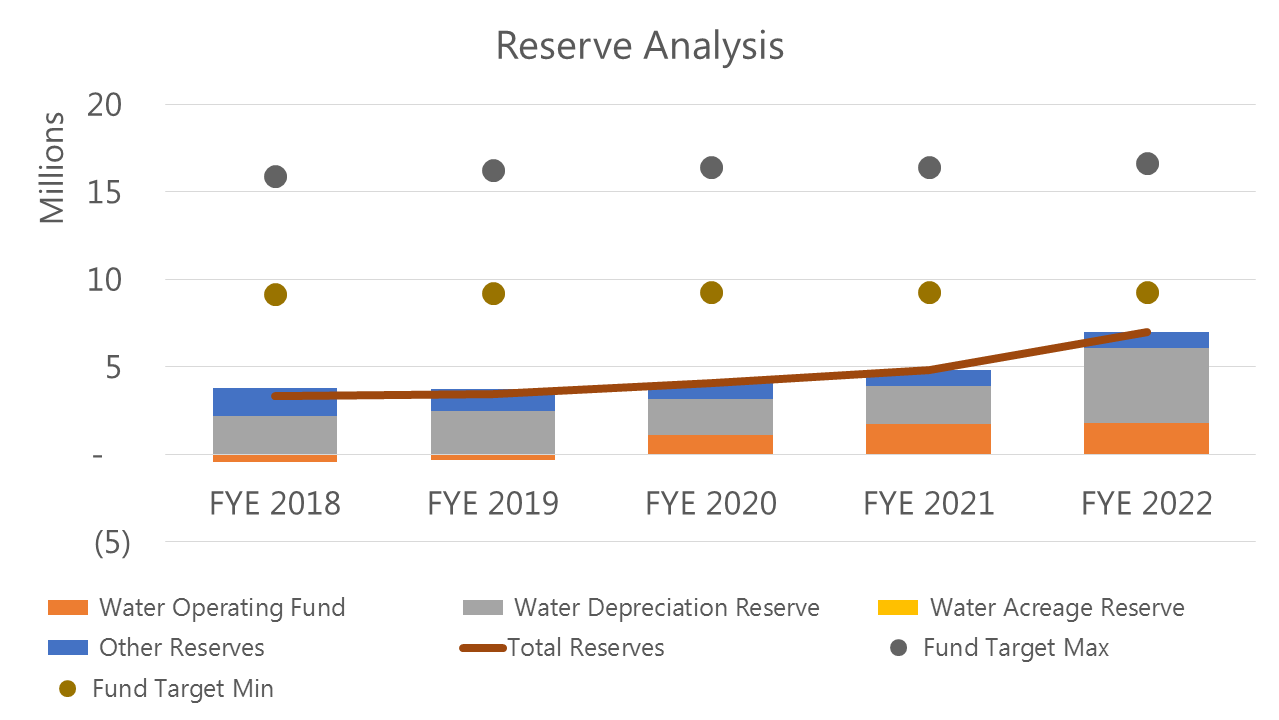 *Typical customer assumes 9 CCF with a 1” meter
Financial Needs Assessment: Revenues need to increase to cover expenses and fund reserves
Revenues vs Expenditures
Reserve Analysis (with Balanced)
Falling Water Demands: Significantly impacts the City’s ability to fund operations and maintain existing rate levels
Demand last year 
fell 26% 
from the 10-year average, and was
14% lower than the previous low set in 2010-11
Consideration #1: Increase Fixed Cost recovery
Objective: Improve financial resiliency by aligning revenues and costs
Challenges: 
Allocation of fixed costs to variable rates leaves City vulnerable to changes in demand
Alignment of fixed costs with fixed charge has a greater impact on low volume customers
Recommendation: 
Phase-in changes to fixed cost recovery over time to 31%
Water Fixed vs Variable: Revenues that more closely reflect expenditures can limit revenue risk
Key Highlights:
Historical BMP was 
30% fixed / 70% Variable (eliminated due to revenue risk)

Combination of decoupling and increase to fixed charge will limit potential cost recovery risk
Consideration #2: Implement a purchased water pass-through
Objective: Decouple and separately account for the cost of purchased water. Any water cost increases, outside the control of the City, will be automatically passed on to ratepayers
Challenges: 
Existing method (coupled) leaves City vulnerable to MWDOC rate increases
Remaining costs and increases may be further scrutinized
Recommendation: 
 Decouple rates and implement a pass-through provision in accordance with AB 3030
Consideration #3: Adoption of Demand Management Rates
Objective: Increase financial resilience by providing cost recovery under various demand reduction or drought conditions
Challenges: 
Customer understanding and communication
Recommendation: 
Create 3 stages of Demand Reduction Rates to maintain cost recovery
Require Council approval to implement rates
If baseline demands are not realized, decreasing demands drive need for additional rate increases in the short-term
Revenue Requirement
How do we fund water operations?
Revenue Requirement: Forecasts expenditures and defines necessary revenue levels
Revenues vs Expenditures
Reduction of Tier 2 & 3 revenues
Limited groundwater pumping
Capital Reinvestment (CIP)
Debt Coverage Requirements
High fixed costs
Depleted reserves
Influential Financial Factors
Forecast Alternatives: Various financial scenarios have been developed to balance financial stability and customer impacts
*Typical customer assumes 9 CCF with a 1” meter
Consideration #4: 5-Year Rate forecast, rather than year by year
Objective: Mitigate existing shortfall and rebuild over 5 years by smoothing necessary increases over time.
Challenges: 
Limited available reserves
Severity of existing shortfall may necessitate immediate increases
Constrained budget and capital forecasting
Recommendation: 
Plan to adopt a 5-year rate schedule
Utilize reserves, as available, to mitigate increases while limiting risk
Adopt forecast similar to “Balanced” approach
Rate Design
Tiered Rates or Uniform Rates
Rate Alternatives: Based on outlined objectives, Carollo reviewed various potential rate designs
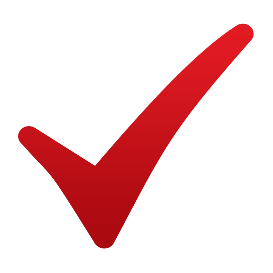 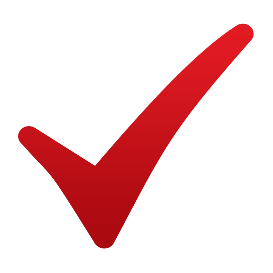 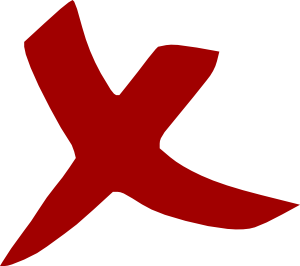 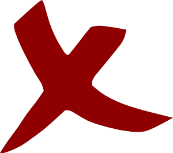 Tiered vs. Uniform: Where uniform rates blend infrastructure costs, tiered rates decouple base and peak related costs and apportions them to those who peak
Uniform Rates
Tiered Rates
Peak Cost
Blended
Cost of System Capacity
Base Cost
Cost
January
January
December
December
FY’ 18 Rate Design: Two structures offer cost recovery under the “balanced” alternative
Tier 1: $3.80/ccf
Tier 2: $4.62/ccf

Price differential related to Peaking Costs and Conservation
Only applied to SFR as the class is more homogeneous (standardized) than other classes
Uniform $4.04/ccf


May limit conservation effort
Greater impact to rate typical customer
Consistency in structure between all classes
Option 1: Two-Tiered
Option 2: Uniform
Rate Design: Additional rate structure changes consideration
Multi Family Residential
Three-Tier  Uniform
Consolidates Individually and Master Metered classifications
Commercial
Maintain uniform structure
Non-Potable Irrigation
Maintain uniform structure
Irrigation
Three-Tier  Uniform
Simplifies structure to eliminate potential data gaps
Units, vacancies, irrigable area, etc.
Rates vary by class based on Peak
Based on each classes proportionate impact on the system
Lower Peak results in lower rate
Higher peak results in higher rate
Additional Structure Changes
Highlights
Recap of Policy Considerations
Bill Impacts
For Discussion Purposes - Preliminary
SFR Bill Impacts: Impacts usage and meter size
*Call out illustrates monthly bill for a 1” meter and 9 CCF
** Graphic covers 95% of customer. Only 5% of customers use >20CCF month
MFR Bill Impacts: Impacts usage, meter size, and dwelling units
* Call out assumes 1” meter and 4 CCF/Month
Commercial Bill Impacts: Impacts usage and meter size
* Call out assumes 2” Commercial user with 30 CCF
**Fixed Charges will see larger increases in future years as greater fixed cost recovery is phased in
Potable Irrigation Bill Impacts: Impacts will vary by usage, meter size, season, and irrigable area
* Assumes 2” Potable Irrigation user with 10,000 sq ft of irrigable area
Q&A
Assumptions: As multiple considerations were presented, the following preliminary bill impacts assume the following…
“Balanced” approach to increase (Slide 24)
Increase and phasing of Fixed Cost Recovery (Slide 12)
Reflects current cost of purchased water
Forecasted demands of ~17,500 AF (comparable to FY 2016)
Project Overview
Cost of Service Analysis: Step-by-Step approach to developing sound and defensible rates
Adjusting to the New Normal: Key considerations and changes to system costs necessitate review of existing rates and charges
Revenue Impacts: Existing 3 tier design leaves the City susceptible to changes in demands
Tier 2 and 3 sales dropped 40% in FY 2016
single year impact of
$800,000(6% of total rate revenue)
Policy Considerations
Policy Considerations: Each concept is aimed at meeting outlined objectives
Fixed Cost RecoveryIncrease to the Fixed Charge
Pass ThroughDecouple Purchased Water Costs
Pass Through: Would provide automatic cost recovery of future water supply cost increases
Key Highlights:
Provides written notice of the increase 30 days prior to effective date(AB 3030)

Internal increases will be noticed as part of the formal 218 Process
Pass Through: Would provide automatic cost recovery of future water supply cost increases
Demand Management Rates
Demand Reduction Rates: Provide cost recovery under various demands
11% of annual fixed expenditures are to be recovered by variable rates
Rate would be defined to fully recover these costs as demands drop
Demand rates can be defined as a fixed component, variable rate surcharge, or combination
Demand Vulnerable Revenues
Demand Reduction Rates: Provide greater cost recovery flexibility under future demand conditions
Consumption Analysis
& Cost of Service Implications
Various Peaking Profiles: Each customer class demonstrates different usage and seasonal behavior
System Peaking: Costs are allocated to each customer class based on its use realized demand characteristics
Peak Demand
Based on the City’s Water Master Plan 40% of the system is designed to meet Peaking capacity
System Capacity
Base Demand
January
December
Peak Costs: Includes costs that are deemed related to system peaking or water use inefficiencies
Peak Costs include
50% of annual depreciation expense associated with facilities and infrastructure the are design around the City’s Peak Design-Criteria
Conservation expenditures (Fund 454)
Peak Cost
Cost of System Capacity
Base Cost
January
December
Existing Rates: Based on today’s environment, what changes should be considered
Have the assumptions and objectives behind this rate structure changed?
Should they be updated/refined?
What are potential customer Impacts?
Winter allocations are applied October through March. 
Summer allocations are applied April - September
What is the potential revenue (financial) risk?
Rate Alternatives: Both alternatives simplify the structure by eliminating two special conditions
Uniform or a Two-Tier structure, eliminates the need to define and expand Tier 2 allotments to match either large lot or seasonal needs.
Rate Considerations: Various alternatives were developed to meet key objectives
Objective: Simplify the rate structure to improve customer understanding. Have rates reflect current demand conditions and cost of service requirements
Challenges: 
Water usage patterns have changed since previous study
Elimination of tiers has a greater impact on low volume customers
Compression of tier pricing has greater impact of low volume customers
Recommendation: 
Reduce from three to two tiers (For Single-Family)
Implement uniform rates (varied by customer class) for remaining classes